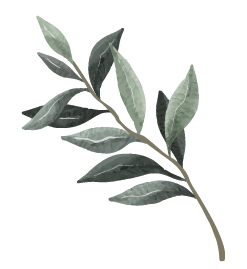 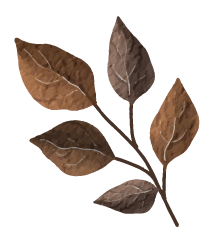 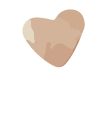 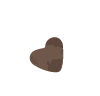 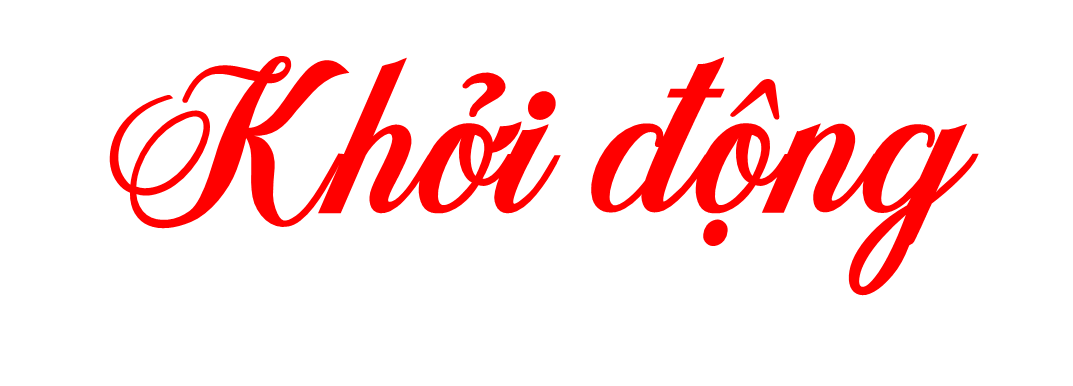 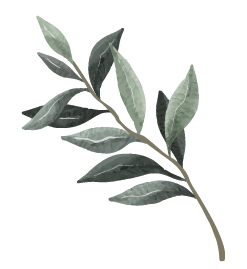 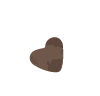 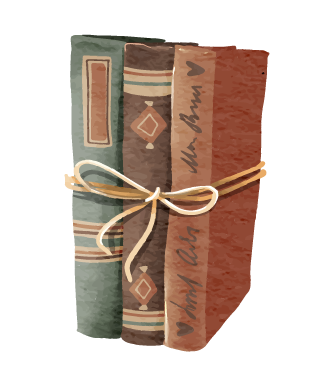 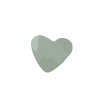 Đằng sau 9 mảnh ghép là một tấm ảnh.Các em hãy đoán xem!
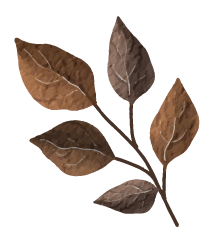 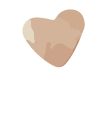 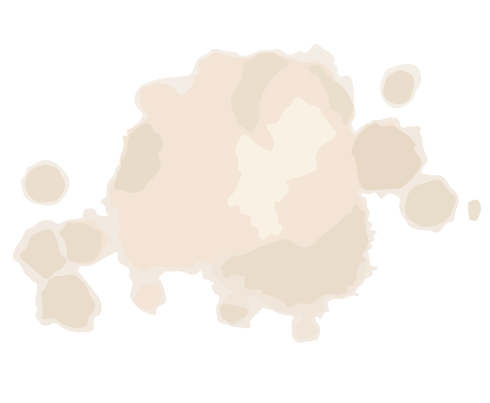 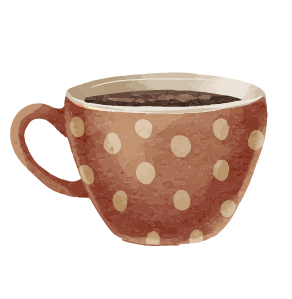 1
2
3
4
5
6
8
9
7
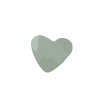 MẢNH GHÉP DIỆU KÌ
Đó là tấm ảnh bìa cuốn sách “Tôi thấy hoa vàng trên cỏ xanh” của Nguyễn Nhật Ánh.Đây là cuốn dành cho những ai có tình yêu sách .Hôm nay, thầy giới với các em một văn bản viết về “Tình yêu sách” của Trần Hoài Dương…
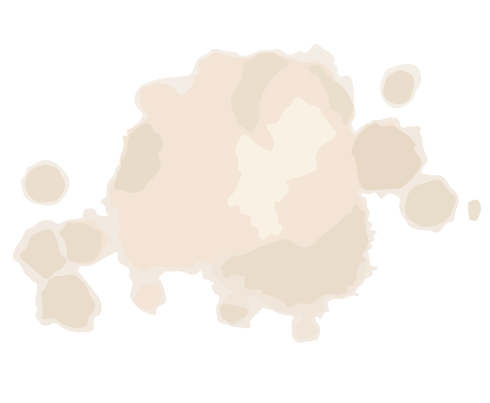 Đọc kết nối chủ điểm
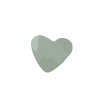 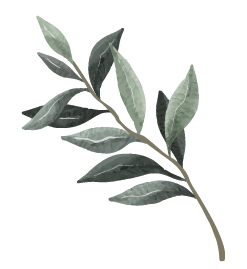 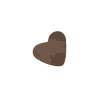 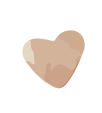 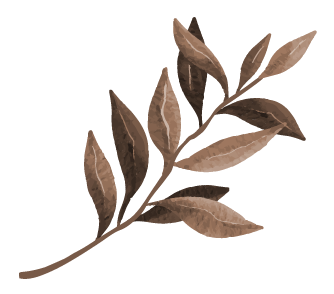 TÌNH YÊU SÁCH
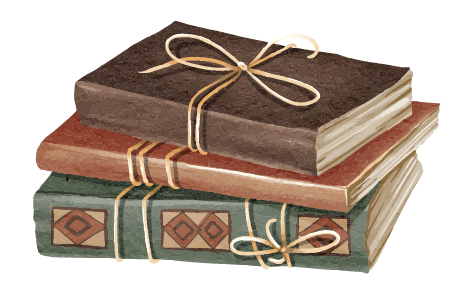 Trần Hoài Dương
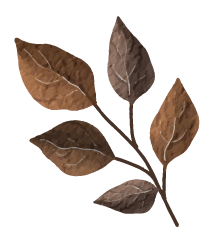 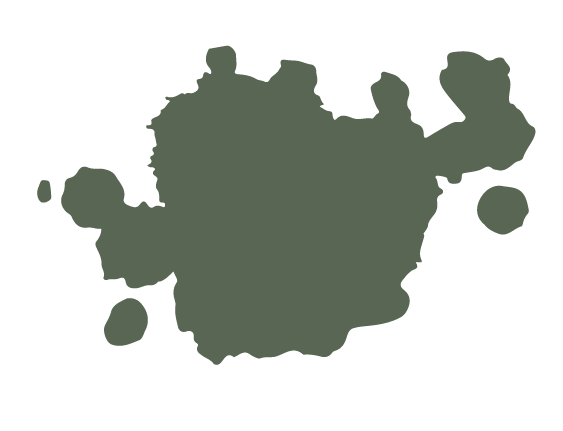 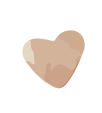 01
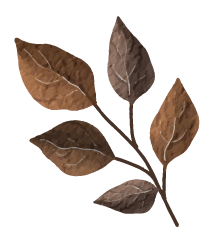 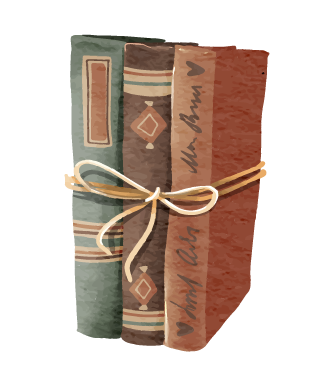 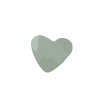 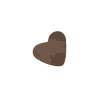 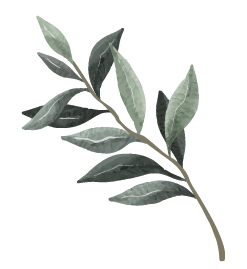 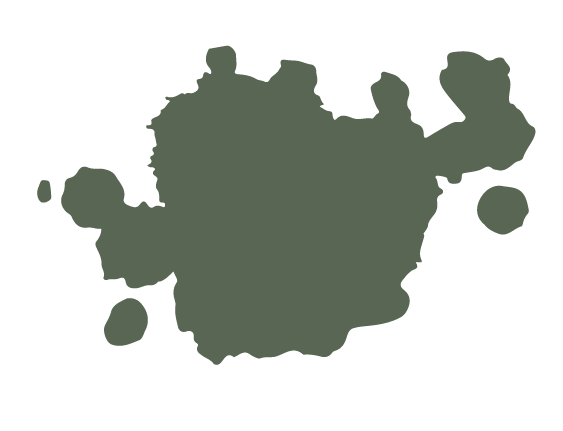 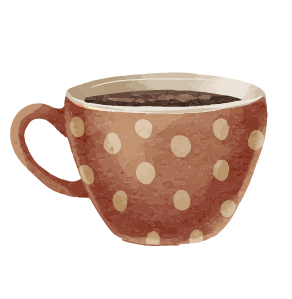 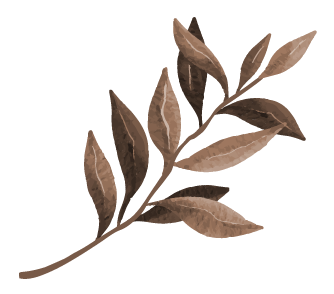 Trải nghiệm cùng văn bản
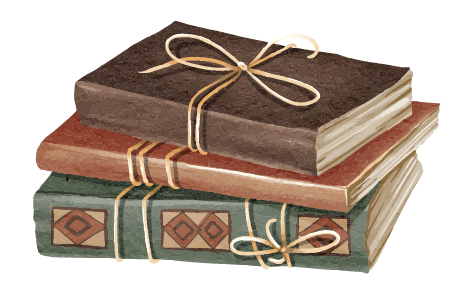 a. Đọc văn bản
b. Tìm hiểu sơ lược văn bản
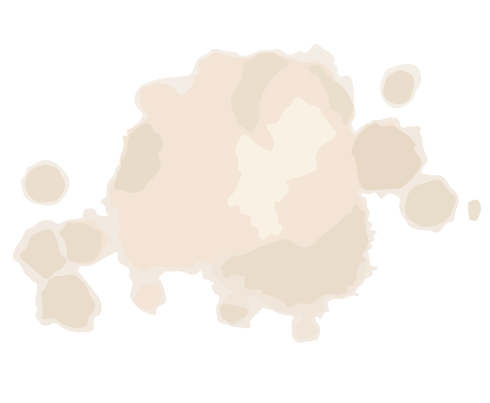 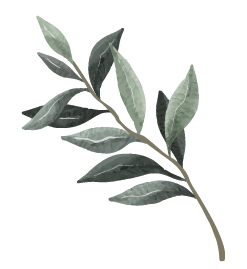 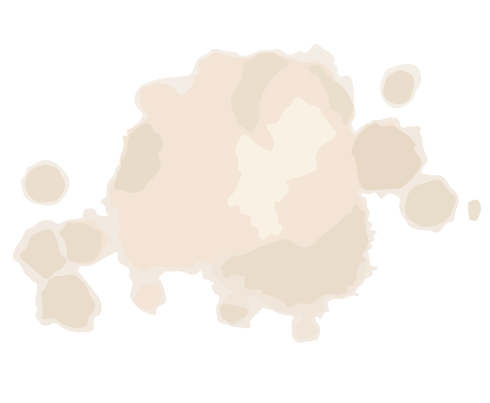 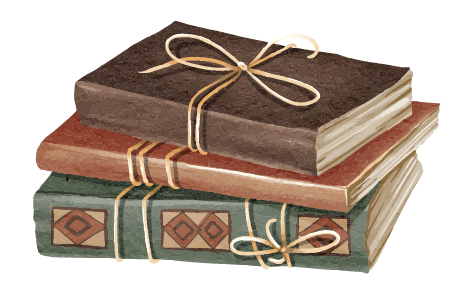 02
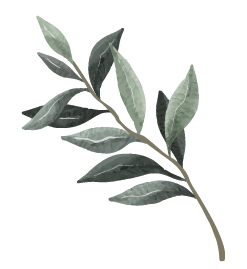 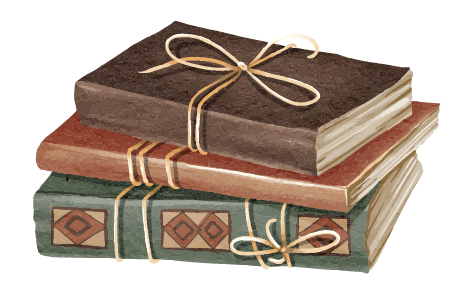 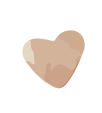 Suy ngẫm và phản hồi
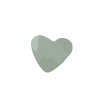 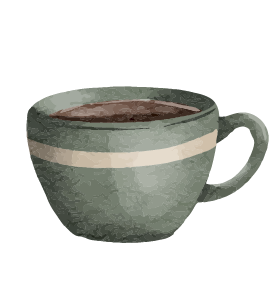 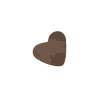 1. Tình yêu sách của nhân vật tôi và sự giúp sức của cô Uyên
THẢO LUẬN NHÓM 6 – 3 PHÚT
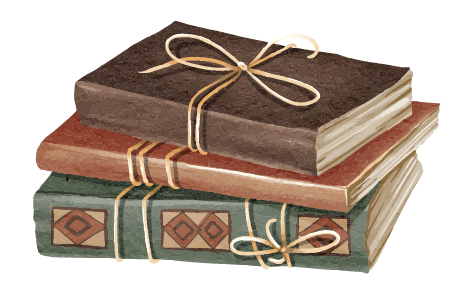 THẢO LUẬN NHÓM
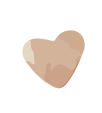 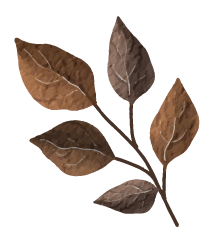 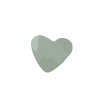 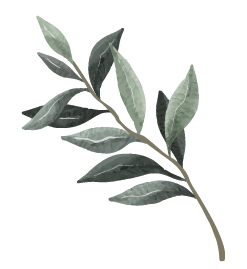 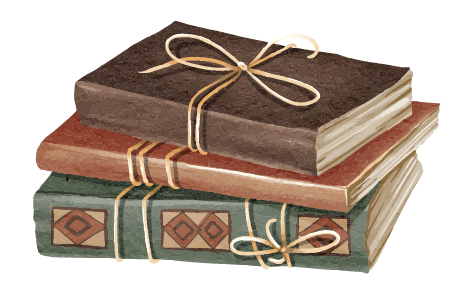 NHẬN XÉT
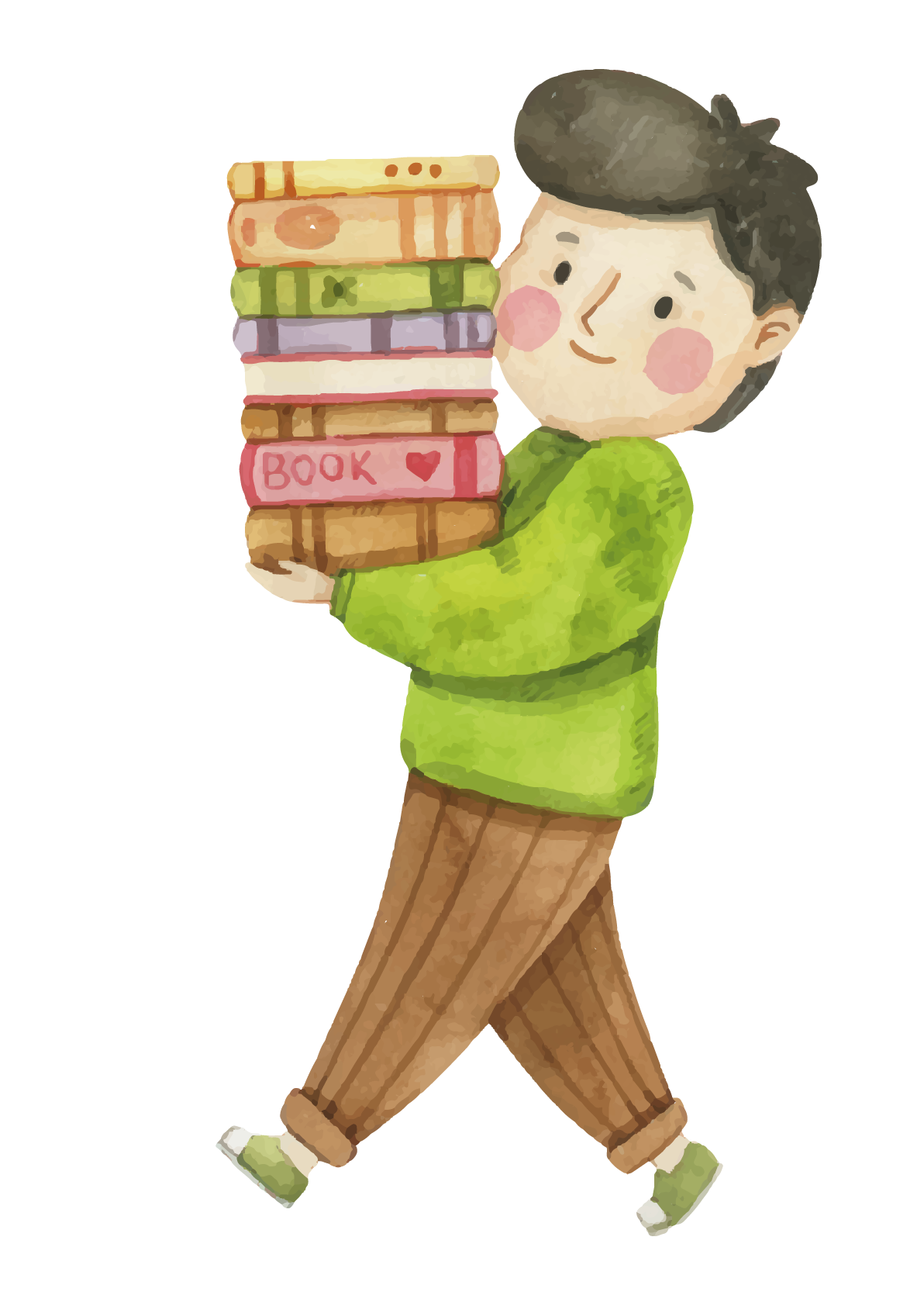 Tôi
Niềm đam mê đọc sách bất tận, luôn tìm mọi cách để được đọc sách; khả năng tưởng tượng phong phú, sự say mê với sách của nhân vật “tôi”.
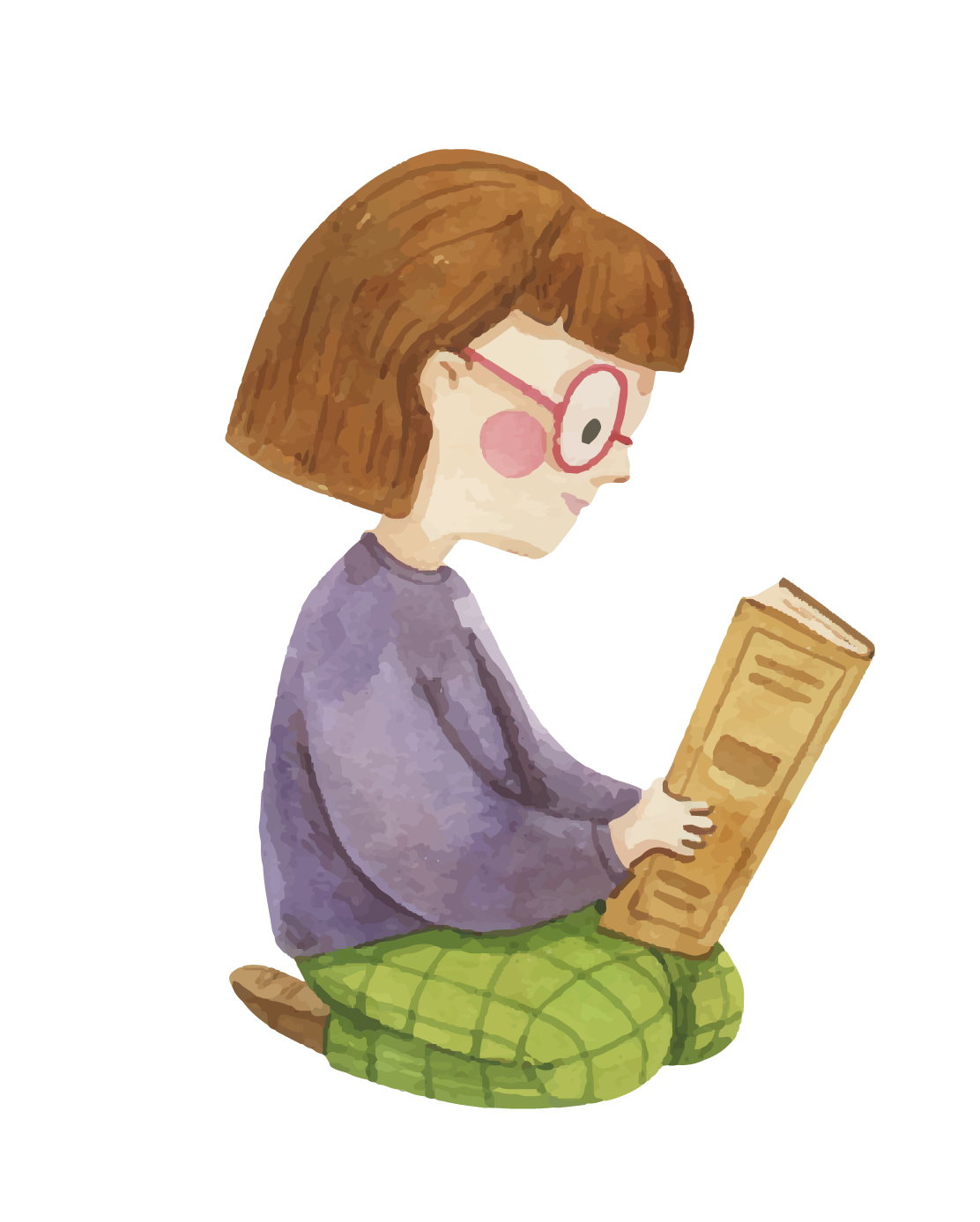 Cô Uyên
Hiểu chuyện, tạo điều kiện góp phần nuôi dưỡng tình yêu sách cho nhân vật tôi.
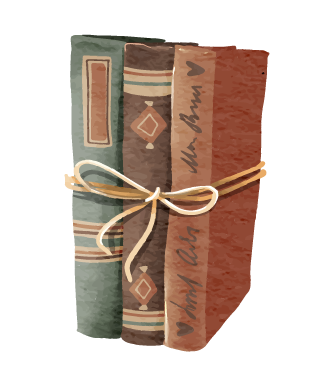 2. Thông điệp của văn bản
Sách mang đến cho chúng ta tri thức và bồi dưỡng tâm hồn.
Luôn tạo mọi điều kiện để các bạn nhỏ được làm quen và đọc sách mỗi ngày.
Cần nuôi dưỡng niềm đam mê đọc sách.
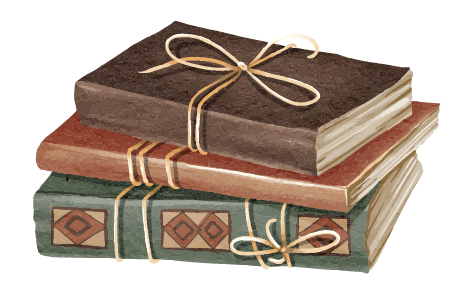 03
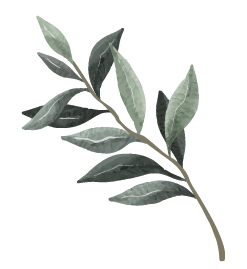 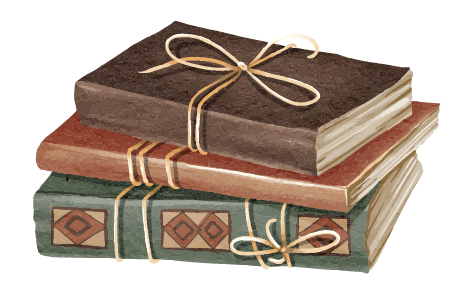 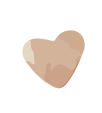 Luyện tập và vận dụng
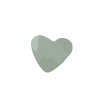 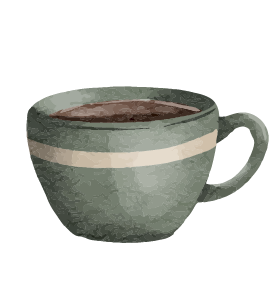 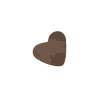 THINK – PAIR - SHARE
Kể tên những câu chuyện, cuốn sách mà em đã 
từng đọc.
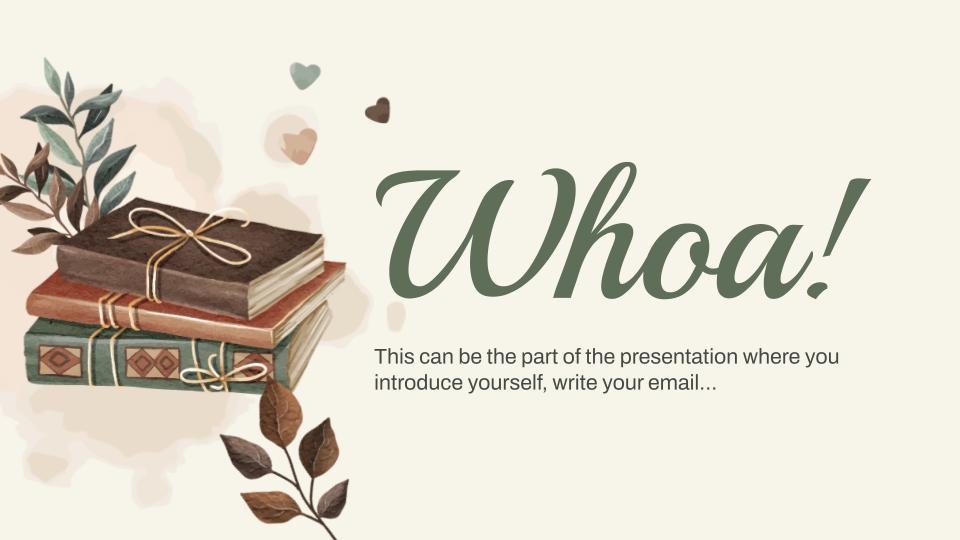 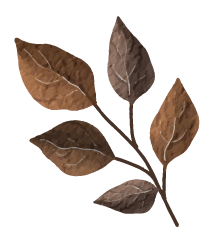 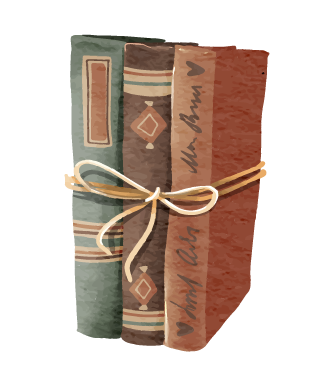 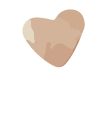 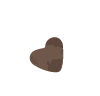 Hãy viết một bức thư gửi bạn thân kể về câu chuyện/cuốn sách  mà em tâm đắc hoặc giúp em hiểu biết hơn về thiên nhiên và 
con người.
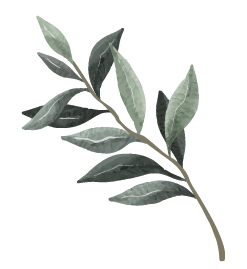 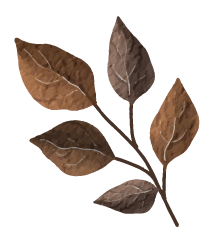 CHÚC CÁC EM HỌC TẬP TỐT!
HẸN GẶP LẠI